Aktualitātes
direktors Ģirts Krūmiņš
2024. gada 1.marts
Izmaksātais finansējums 2023
ELGF - 252,7 miljoni eiro
ELFLA (2014-2020) - 152,2 miljoni eiro 
ELFLA (2023-2027) - 24,2 miljoni eiro
EJZF - 37,3 miljoni eiro 
EJZAF - 8,2 miljoni eiro
Atveseļošanās un noturības mehānisms - 0,8 miljoni eiro
Valsts atbalsts (t.sk. ziedojumi) - 58,7 miljoni eiro

KOPĀ ~ 535 miljoni eiro 

* 2022. gadā – 593 miljoni eiro
Izmaksas 2024
249,96
293,95
119 791
Izmaksātais finansējums no pieejamā– 85%
Īstermiņa aizdevums no ISIP
60 eiro/ha
Provizoriski - no aprīļa vidus, kopā ar platību maksājumu pieteikšanās sākumu

Iespēju agrāk saņemt ISIP kā bezprocentu īstermiņa aizdevumu
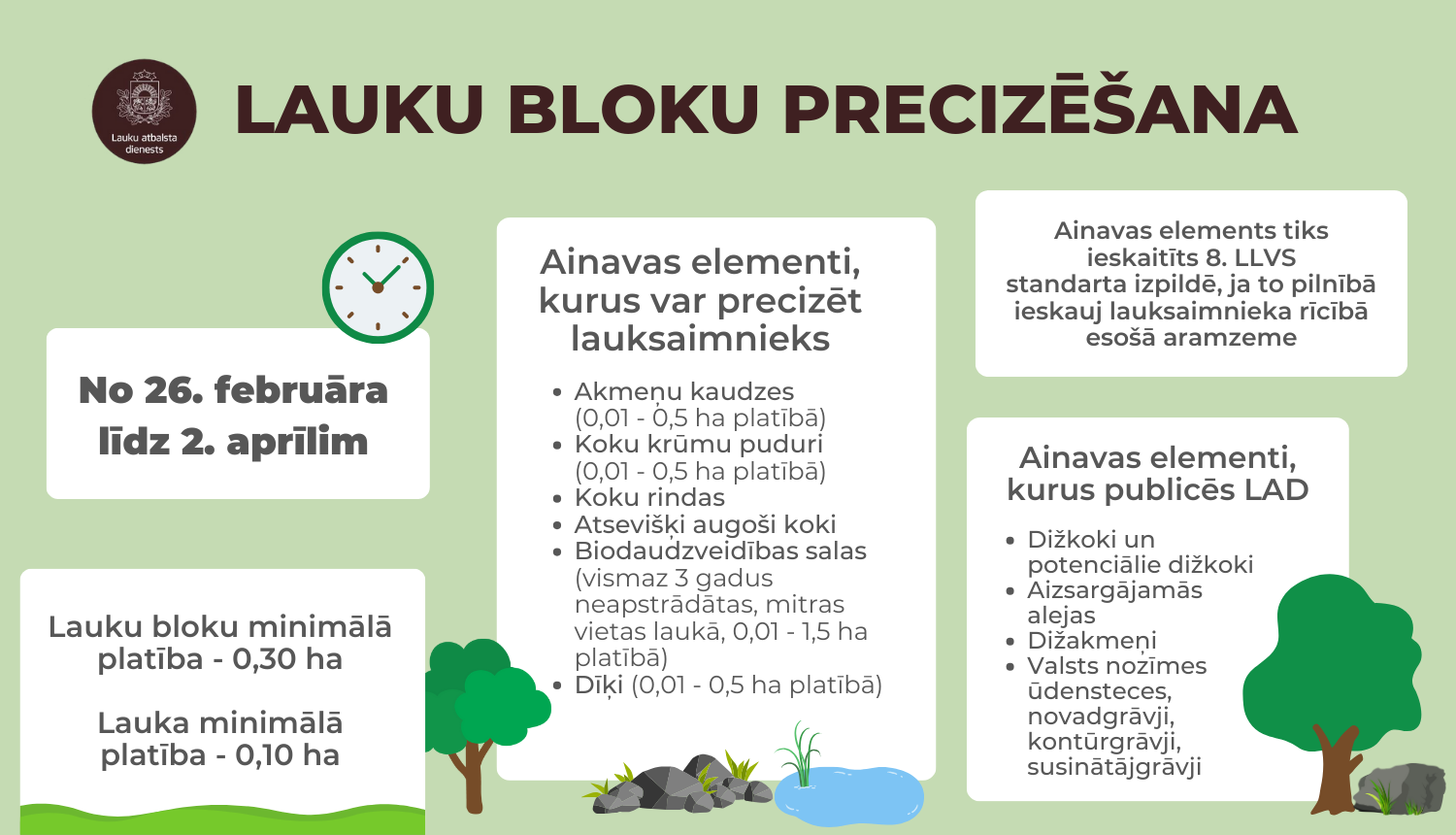 Sezonas laukstrādnieki
Ērti un ātri laukstrādnieku reģistrācijai var veikt, arī izmantojot dienesta mobilo lietotni!
Kūdraugsnes
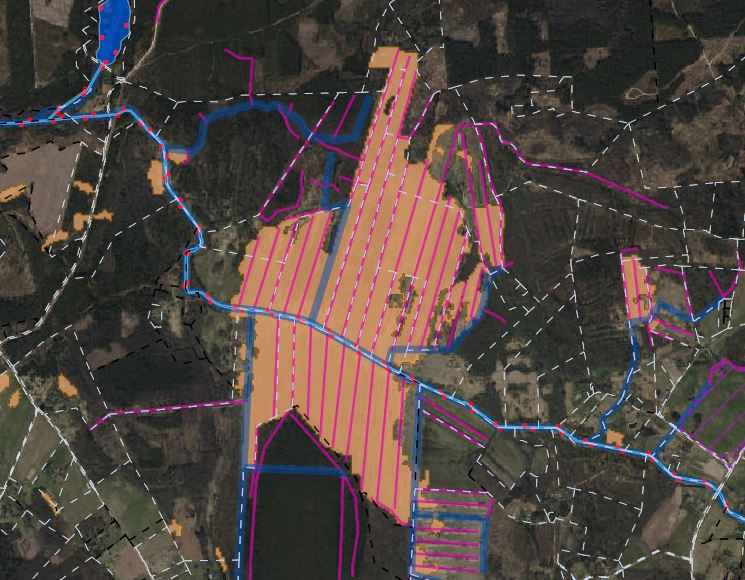 https://karte.lad.gov.lv/ 
publicēts 
kūdraugšņu slānis

Drīkst aparat 
1x piecos gados
Valsts atbalsts
Riska pārvaldība
Kārta plānota: marts līdz 1.jūlijs
Finansējums: 15,6 miljoni eiro

Atbalsts daļējai kredītprocentu segšanaiPieteikšanās: no 1. līdz 31.jūlijam
Finansējums:
primārajiem ražotājiem 21,6 miljoni eiro
kooperatīviem 800 tūkstoši eiro 
pārstrādei 975 tūkstoši eiro 

Pārtikas kvalitātes shēmas
Kārta: no 26. februāra līdz 26. martam
Finansējums 2,1 miljoni eiro
Atbalsta likmes par sertificētiem Bioloģiskās lauksaimniecības shēmas produktiem






Atbalsta likmes par sertificētiem Nacionālā pārtikas kvalitātes shēmas produktiem				
					
					
					



Atbalsta likmes par Aizsargātu ģeogrāfiskās izcelsmes norāžu, cilmes vietas nosaukumu vai garantētu tradicionālo īpatnību shēmu produktiem
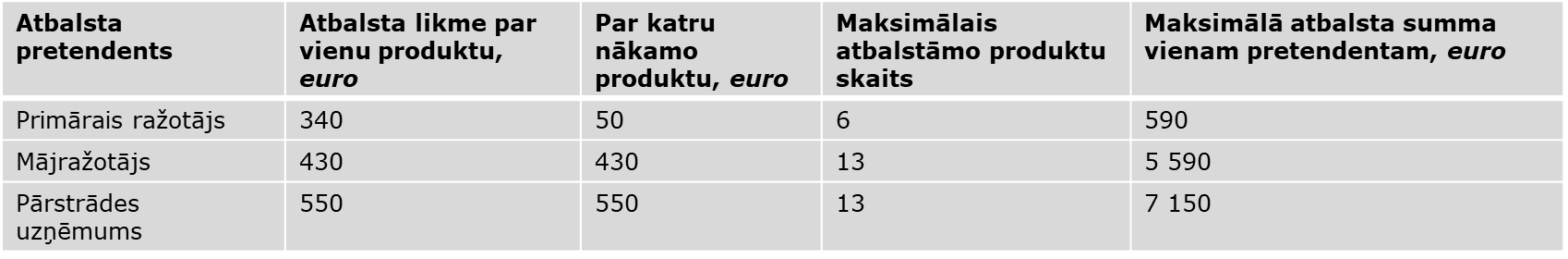 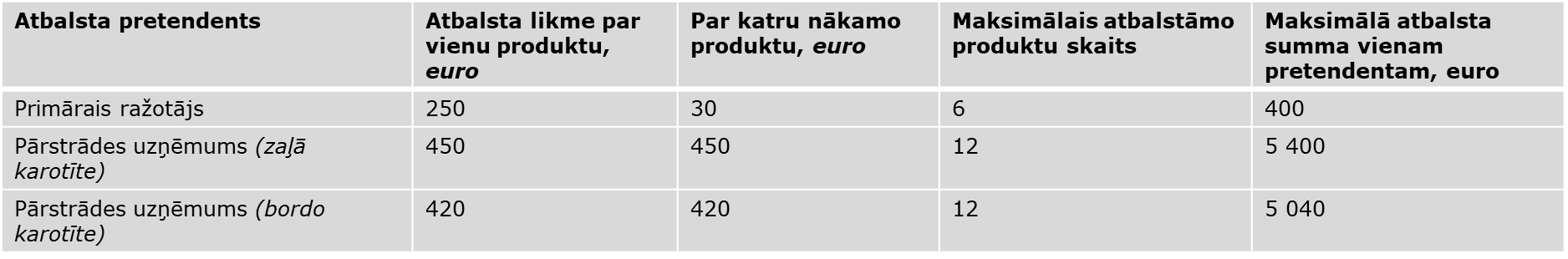 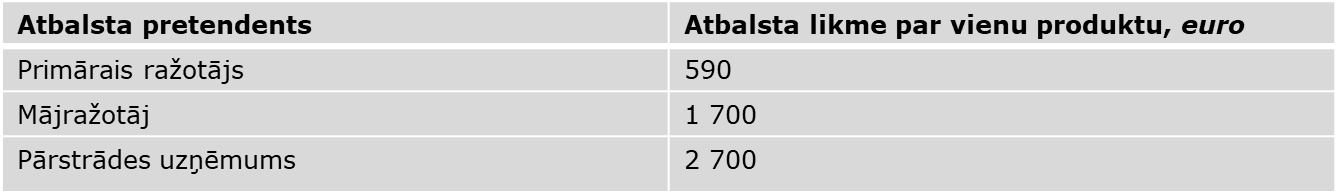 Investīciju pasākumi (I)
Atbalsts ieguldījumiem mazajās lauku saimniecībās:

Kārta provizoriski 2024. gada maijā;
Saimnieciskās darbības uzsākšana – publiskais finansējums no 5000 līdz 15 000 euro;
Esošu saimniecību attīstība – publiskais finansējums no 5000 līdz 30 000 euro, t.sk. saistītām saimniecībām.
Atbalsta intensitāte - 85% no attiecināmām izmaksām, lauksaimniecības tehnikai 50%;
Var lietotu tehniku ne vacāku par 5 gadiem, zemi 10% no attiecināmām izmaksām.


Atbalsts gados jaunajiem lauksaimniekiem uzņēmējdarbības uzsākšanai:
 
kārta provizoriski 2024. gada augustā (saņemamais atbalsts 40 000 eiro – 80% sākumā, 20% beigās pēc rādītāju sasniegšanas);
Var lietotu tehniku bez vecuma ierobežojuma, zemes iegāde, būvniecība, pamatlīdzekļi u.c.
JLS – 40 gadi, lauksaimniecības izglītība iegūta vai iegūst, saimnieko <5 gadi;
Var pārņemt saimniecību vai daļu no saimniecības ar apgrozījumu < 150 000 EUR;
Projekta ilgums:2-4 gadi.
Investīciju pasākumi (II)
Atbalsts ieguldījumiem lauku saimniecībās un pārstrādē
Provizoriskā kārta no 2014.-2020.gada finansējuma specifiskiem mērķiem (atjaunojamā enerģija, energoefektivitāte u.c.): 2024. gada aprīlis
Provizoriskās kārtas no 2023.-2027.gada finansējuma pārtikas produktu pārstrādē: 2024. gada maijs un lauku saimniecībām – 2024. gada novembris
Paveiktais 2014-2023: Atbalsts ieguldījumiem lauku saimniecībās
«Tipisks» dārzkopis 2023
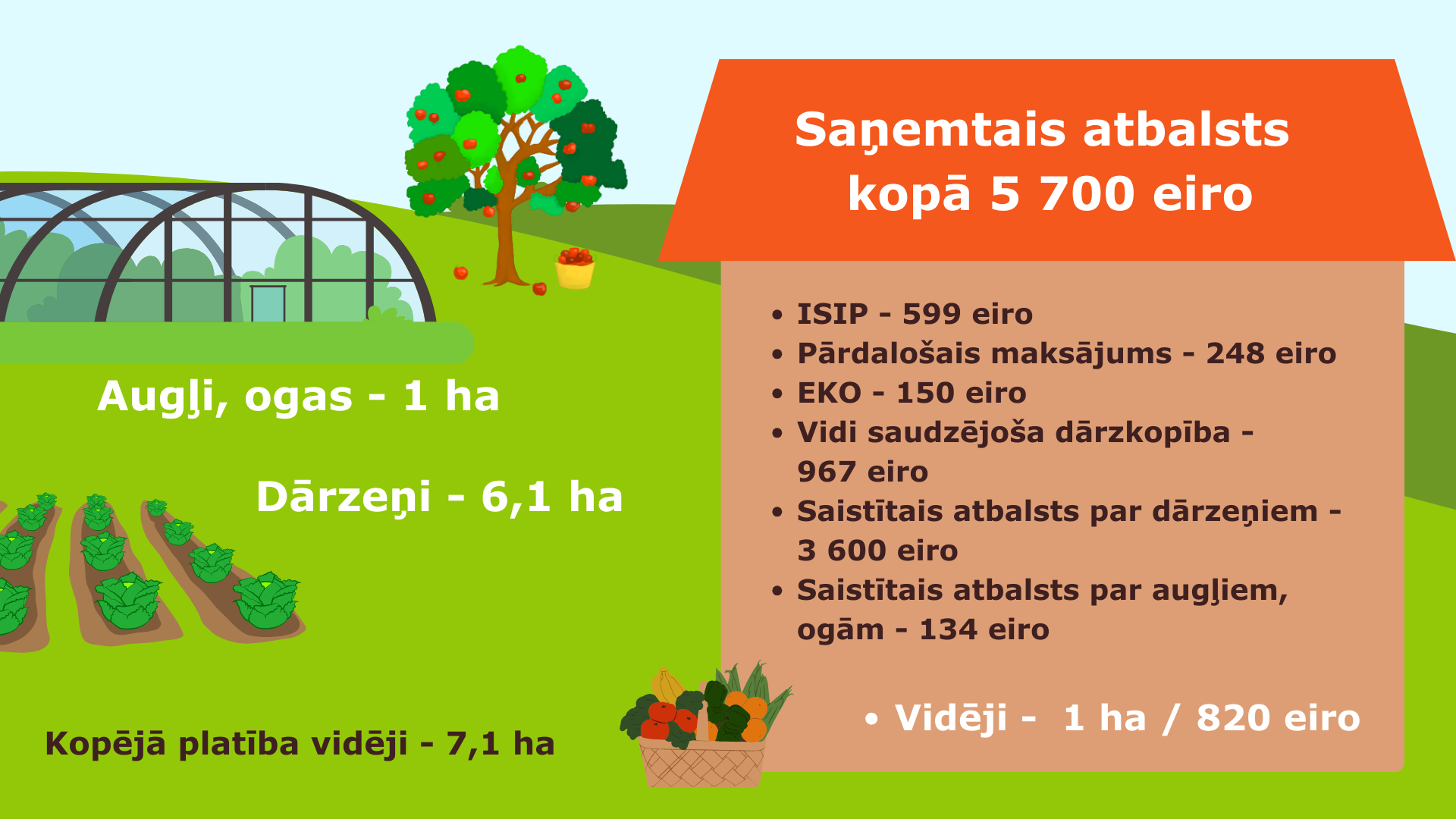 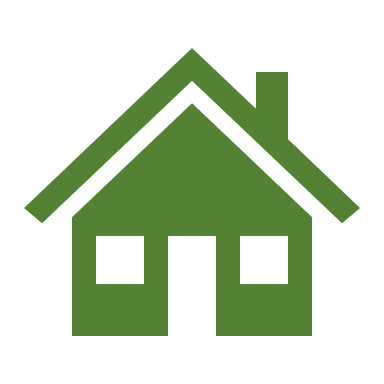 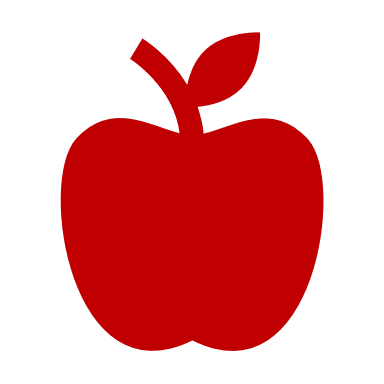 Vēršam uzmanību!
Pārkāpumi:
-Iepirkuma procedūras organizēšana
-Pretendents pats veic būvdarbus
-Nosalušā augļudārzā iegūst ražu
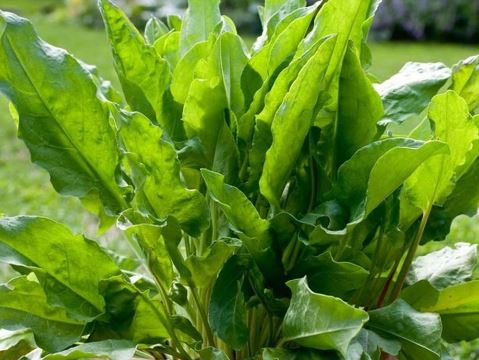 Paldies! Jautājumi?
www.lad.gov.lv
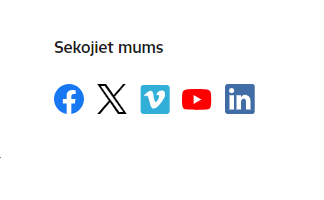